Sociedade da Informação e/ou Sociedade do Conhecimento II?
AULA 7
https://www.youtube.com/watch?v=mheime48ibA
Cena do filme de 1972 estrelado por Tarcísio Meira em que D. Pedro proclama a independência do Brasil às margens do rio Ipiranga.
Textos e Documentário:
MATTELART, A. Sociedade do conhecimento e controle da informação e da comunicação. Conferência proferida na sessão de aberta do V Encontro Latino de Economia Política da Informação, Comunicação e Cultura, realizado em Salvador, Bahia, Brasil, de 9 a 11 de novembro de 2005. Acessível em http://www.gepicc.ufba.br/enlepicc/ArmandMattelartPortugues.pdf
GARCÍA CANCLINI, N. Introdução e Epílogo. In: Ciudadanos reemplazados por algoritmos. Calas: Mexico y Alemanía, 2019. 
FREENET?, 2016, 86’. Acessível em https://vimeo.com/161511483
Intelectuais negros e produção do conhecimento: algumas reflexões sobre a realidade brasileira (Epistemologias do Sul)Nilma Gomes
Uma sociedade e uma universidade que se pretendem democráticas são reconhecidas não somente pela contribuição teórica para o campo da produção do conhecimento e para o avanço tecnológico que conseguem provocar na sociedade. Esse reconhecimento passa, necessariamente, pela sua capacidade de se colocar diante dos problemas e demandas sociais do seu tempo e gerar conhecimentos e ações que impulsionam a sociedade e a própria ciência a se democratizarem cada vez mais e se redefinirem por dentro e por fora. Uma democracia que não se perca na construção de uma cidadania abstrata, mas, sim, na efetivação da igualdade de direitos e, dentre estes, o direito à diferença.
Bernardo Toro
“O que é cultura hoje, ou o que é cultura do ponto de vista democrático? É a criação de condições estáveis para que os diferentes sentidos, que produzem os diferentes grupos de uma sociedade, possam circular e competir em igualdade de condições.
O sentido é a razão de existência para alguém no mundo (...) se os sentidos não circulam e não competem, não existem.
(...) O desafio que tem a cultura, a comunicação e a política é como estruturar arquiteturas para que todos nós possamos circular e competir. De alguma maneira, é a vantagem que têm invenções como o twitter, o facebook, o youtube ou até mesmo a própria internet: é possível realizar um jogo de sentido com poucos recursos.”
Diferentes, Desiguales y Desconectados
Néstor García Canclini
Diferentes, Desiguales y Desconectados (2004)Néstor García Canclini
Proposição do livro: compreender o novo contexto global em um mundo intercultural.
Interculturalidade como eixo a partir do qual compreender e propor alternativas (interações, inter-relações)
Perspectiva intercultural adotada: compreender as razões dos fracassos políticos e participar da mobilização de recursos interculturais para construir alternativas – “Este é um livro sobre teorias socioculturais e fracassos políticos” (p.15).
Interculturalidade: diferentes são o que são em processos de negociação, conflito e troca recíproca.
“Como articular as batalhas pela diferença com as que se dão pela desigualdade em um mundo onde estamos todos interconectados?” (p.210).
Sociedades do conhecimento: a construção intercultural do saberNéstor García Canclini
Traços cognitivos e socioculturais estão distribuídos e são apropriados de maneira muito diferente. Geram diferenças, desigualdades e desconexões → por isso é arriscada a generalização do conceito de sociedade do conhecimento para a totalidade do planeta, incluindo centenas de etnias e nações.
Sociedades do conhecimento: a construção intercultural do saberNéstor García Canclini
“Ao globalizar-se os intercâmbios econômicos, as migrações, os meios de informação e entretenimento, as condições ecológicas e muitas doenças, requer-se uma concepção que reconheça as diferenças junto com as desigualdades, as interconexões entre sociedades com formas distintas de conhecimento” (p.182).
Os debates sobre a sociedades da informação ou do conhecimento veem a necessidade de reconhecer as múltiplas formas de “diversidade cultural”.
Multilinguismo, saberes tradicionais/saberes não ocidentais/ciências.
Sociedades do conhecimento: a construção intercultural do saberNéstor García Canclini
Diversidade cultural e sociedades do conhecimento:
Papel hegemônico do inglês na produção, circulação e apropriação dos saberes → globalização do inglês e anglonorteamericanização econômica, sociocultural e político-militar do planeta.
“As diferenças socioculturais entre países e regiões, convertidas em assimetrias e desigualdades, exigem considerar a tensão entre a universalidade do conhecimento e as condições particulares de produção e enunciação dos saberes” (p.187).
Sociedades do conhecimento: a construção intercultural do saberNéstor García Canclini
“O desenvolvimento democrático de uma sociedade do conhecimento requer políticas públicas internacionais que garantam a participação do número mais amplo possível de línguas e culturas, assim como condições discursivas e contextuais que favoreçam a reprodução e o aprofundamento de distintas tradições de conhecimento” (p.187).
Indústrias audiovisuais.
O que significa para a diversidade cultural falar em sociedade da informação ou sociedade ou conhecimento? (p.188)
Sociedades do conhecimento: a construção intercultural do saberNéstor García Canclini
“Ao observar a variedade de compromissos identitários e de modos de simbolizar o sentido social, comprovamos que os conhecimentos necessários para se situar significativamente no mundo necessitam ser obtidos tanto nas redes tecnológicas globalizadas como na transmissão e re-elaboração dos patrimônios históricos de cada sociedade” (p.189).

Para que se configure uma sociedade do conhecimento é preciso que haja interculturalidade.
Sociedades do conhecimento: a construção intercultural do saberNéstor García Canclini
Necessário educar para a interculturalidade  que propicie a continuidade de pertencimentos étnicos, grupais e nacionais, junto com o acesso fluido aos repertórios transnacionais difundidos pelos meios urbanos e massivos de comunicação.
“Conhecer implica socializar-se na aprendizagem das diferenças, no discurso e na prática dos direitos humanos interculturais” (p.190).
Sociedades do conhecimento: a construção intercultural do saberNéstor García Canclini
Reconhecer a baixa capacidade da ciência e da produção industrializada de cultura para abarcar a diversidade cultural nos faz ver a sociedade do conhecimento como um processo apenas emergente (...) As evidências do caráter incipiente e insuficiente da pretendida sociedade do conhecimento são aportadas pela baixa incorporação da diversidade cultural em muitíssimos campos” (p.193).
Sociedades do conhecimento: a construção intercultural do saberNéstor García Canclini
“A diversidade reaparece, assim, no núcleo do projeto da sociedade do conhecimento. É o componente que a distingue da sociedade da informação, e o ponto em que se articulam a problemática da diferença e a problemática da conexão. Podemos conectarmos com os outros unicamente para obter informação, como o faríamos com uma máquina provedora de dados. Conhecer o outro, em contrapartida, é tratar com sua diferença” (p.194).
O que é ser indígena?Txai Suruí
Como são vistos os povos indígenas no Brasil? O que você responderia se te perguntassem o que é ser indígena? A narrativa dos povos originários está com maior evidência no Brasil e no mundo. Seja pela situação crítica e pelos ataques que vem sofrendo, inclusive por parte do governo, seja pelos modos de vida e visão sobre a natureza que nos fez ser considerados pela ONU os melhores defensores da floresta.
No entanto, ainda existe um enorme desconhecimento e incompreensão sobre o que é ser indígena. Isso é o que nos mostra a pesquisa "Narrativas ancestrais, presente do futuro", da Amoreira Comunicação.
A luta por territórios e pela valorização da cultura e da sabedoria indígena, principalmente no combate às mudanças climáticas, é algo que vem se fortalecendo cada vez mais.
Mas uma parcela da população ainda não entende ou conhece a realidade desses povos. Ainda existe quem acredite que indígenas não podem ter celular, não podem estar nas redes sociais, que suas aparências têm que seguir os estereótipos criados no imaginário pela história contada pelo colonizador, que é "muita terra para pouco índio" e que na verdade somos um atraso ao progresso.
Essas ideais são visões colonialistas e preconceituosas do que realmente representam essas diversas e ricas culturas que se baseiam na coletividade e na harmonia com a natureza.
Os celulares e as redes sociais hoje são instrumentos de luta utilizados principalmente pela juventude indígena para recontar essa história e denunciar as pressões que seus povos e territórios vêm sofrendo. Mais do que isso, são utilizados para perpetuar e fortalecer os conhecimentos ancestrais e trazem o empoderamento de sermos protagonistas das nossas próprias histórias.
Essa ideia de que não podemos ter celular está ligada a uma percepção de pobreza e de falta de inteligência que são vinculadas aos povos originários. Se você tem celular (se for um iPhone, pior), não é pobre, então não pode ser indígena.
As culturas dos povos indígenas são diversas em línguas, na espiritualidade, nos rituais, nas formas de se pintar e se vestir. Podemos ter cabelos lisos ou enrolados, ser altos ou baixos, ter a pele mais escura ou mais clara, e isso não interfere na nossa identidade.
Folha de SPaulo, 29/04/22
Nick Bostrom
https://www.ted.com/talks/nick_bostrom_what_happens_when_our_computers_get_smarter_than_we_are?language=pt-br


2015
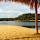 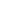 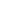 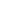 Por que cientistas temem futuro catastrófico causado pela inteligência artificialAnthony Zurcher, BBC, 30/04/23
A inteligência artificial tem o incrível poder de mudar a forma como vivemos, para o bem e para o mal —e os especialistas têm pouca confiança de que os que estão no poder estejam preparados para o que está por vir.
“Amy Webb, chefe do instituto Future Today e professora de negócios da Universidade de Nova York, nos EUA, tentou prever as possíveis consequências. Segundo ela, a inteligência artificial pode seguir uma dentre duas direções nos próximos 10 anos.
Em um cenário otimista, o desenvolvimento da inteligência artificial vai se concentrar no bem comum, com um design de sistema transparente, e os indivíduos vão ter a capacidade de decidir se suas informações disponíveis ao público na internet serão incluídas na base de dados de conhecimento da inteligência artificial.
Nesta visão, a tecnologia serve como uma ferramenta que facilita a vida, tornando-a mais integrada, à medida que a inteligência artificial passa a estar disponível em produtos de consumo que podem antecipar as necessidades do usuário e ajudar a desempenhar virtualmente qualquer tarefa. O outro cenário previsto por Webb é catastrófico. Envolve menos privacidade de dados, poder mais centralizado em poucas companhias, e a inteligência artificial antecipa as necessidades do usuário, mas as entende errado ou, no mínimo, reprime suas escolhas.
Ela acredita que o cenário otimista tem apenas 20% de chance de acontecer. Webb afirma à BBC que o rumo que a tecnologia vai tomar depende, em grande parte, do grau de responsabilidade das empresas que vão desenvolvê-la. Será que elas vão fazer isso de forma transparente, revelando e fiscalizando as fontes das quais os chatbots — chamados pelos cientistas de Grandes Modelos de Linguagem (LLM, na sigla em inglês) — extraem suas informações? O outro fator, segundo ela, é se o governo — incluindo os órgãos federais de regulamentação e o Congresso — pode agir rapidamente para estabelecer proteções legais para orientar os desenvolvimentos tecnológicos e evitar seu uso indevido”.
As comparações entre as regulamentações de inteligência artificial e as redes sociais também não são apenas acadêmicas. A nova tecnologia de IA pode navegar pelas águas já turbulentas de plataformas como Facebook, YouTube e Twitter e transformá-las em um mar revolto de desinformação, à medida que se torna cada vez mais difícil distinguir postagens de seres humanos reais de contas falsas — mas totalmente convincentes — geradas por IA. Mesmo se o governo for bem-sucedido na aprovação de novas regulamentações para as redes sociais, elas podem acabar sendo inúteis se houver um imenso fluxo de conteúdo pernicioso gerado por inteligência artificial.

www1.folha.uol.com.br/ciencia/2023/04/por-que-cientistas-temem-futuro-catastrofico-causado-pela-inteligencia-artificial.shtml
Sociedade do conhecimento e controle da informação e da comunicação
Armand Mattelart
Palavras-Chave: um vocabulário de cultura e sociedadeRaymond Williams
O significado é uma arena onde se registram os conflitos sociais. 
A linguagem articula as mudanças que ocorrem na sociedade ao longo da história.
Sociedade do conhecimento e controle da informação e da comunicação (2005)Armand Mattelart
Por que a noção de Sociedade da Informação tornou-se o paradigma dominante no século XXI?
Traçar gênese sociopolítica das noções de sociedade da informação, sociedade global da informação e sociedade do conhecimento → inseparável da evolução das doutrinas e das práticas da construção das hegemonias.
Identificar espaços de tensão em torno dos quais se confrontam projetos opostos de construção tecnoinformacional em escala planetária.
Sociedade do conhecimento e controle da informação e da comunicaçãoArmand Mattelart
Crença utópica em uma sociedade mundial construída graças à partilha dos conhecimentos e ao acesso universal ao saber.
Henri La Fontaine e Paul Otlet (1895) – Instituto Internacional de Bibliografia – Livro Universal do Conhecimento – base de uma “Cidade mundial” que garantisse a paz no mundo.
“Os resultados da cooperação universal devem estar disponíveis para todos”.
Poder dos meios de produção e de transmissão do conhecimento para tornar o mundo mais humano.
Princípio bibliográfico = extrair das obras tudo o que representasse uma contribuição ao conhecimento (separar conteúdo de seu autor e da intenção autoral) → informações acumuladas em fichas, agrupadas por assuntos a partir de afinidades.
Cérebro do mundo – visão globalizadora → ideal de solidariedade.
“O homem que queria classificar o mundo”, 2002. https://iptv.usp.br/portal/video.action?idItem=5941
Conhecimento como elemento determinante para uma sociedade global pacífica
Visão universalista do conhecimento
Qual conhecimento? De quem para quem? Para quê?
Sociedade do conhecimento e controle da informação e da comunicaçãoArmand Mattelart
Final do século XIX: “crença nas potencialidades liberadoras da energia e da transmissão elétrica inflama os imaginários sociais das  redes” → fazer emergir uma sociedade horizontal e transparente, fazer reviver a “comunidade”.
“Tecnicamente, hoje, nunca se esteve tão próximo da possibilidade de realização do sonho de Otlet e dos precursores do mundialismo solidário” → distância permanece entre as capacidades virtuais da ferramenta técnica e a exequibilidade geopolítico-econômica de sua mobilização a serviço da luta contra as desigualdades sociais.
“Nossa missão é organizar a informação do mundo e torná-la universalmente acessível e útil” – Google – Nova Biblioteca de Alexandria (2004).
Sociedade do conhecimento e controle da informação e da comunicaçãoArmand Mattelart
Designação ambígua de “Sociedade da Informação”:
História da ideia e da noção de ‘sociedade da informação’ é sinuosa e cheia de ambiguidades.
“Sociedade global da informação” (1995) = países do G7
Destaque do pensamento contemporâneo pós II Guerra Mundial:
Anos 1950/60: Guerra Fria: discurso dos fins – sociedade futura orientada pelo primado da ciência e da técnica, fundamentalmente informacional – racionalidade empresarial torna-se versão técnica do político → conceito matriz é o da informação – produção de sentido não importa; informação desligada da cultura e da memória.
Sociedade do conhecimento e controle da informação e da comunicaçãoArmand Mattelart
2. Virada anos 1960/70: “Aldeia Global”, revolução das comunicações – promessas de uma nova sociedade, liberada das lentidões da era industrial → teóricos do management que atestam a irracionalidade do Estado-Nação em um mundo moldado pelas tecnologias que ignoram fronteiras e se põem ao serviço das empresas globais para construir a “sociedade do conhecimento”.
Estados Unidos como país emblema da sociedade global = farol
Diplomacia das redes substituirá a diplomacia da força = doutrina do soft power.
3. Anos 1970: Esgotamento do modo de acumulação do capital e dos mecanismos da formação da vontade geral → executa-se o projeto de reestruturação da ordem econômica mundial (liberação de trocas, movimentos de capitais, equilíbrio orçamentário e ajustes estruturais, flexibilidade das empresas e fluidez das redes planetárias).
Do “outro lado da linha” de demarcação Norte/Sul = tomada de consciência da importância que vai adquirir os fluxos de informação e de comunicação no ordenamento do mundo – Relatório MacBride – trocas desiguais.
Sociedade do conhecimento e controle da informação e da comunicaçãoArmand Mattelart
4. Anos 1980: Processos de desregulamentação e de privatização tiram a legitimidade da ideia de política pública para o indivíduo.
5. Anos 1990: Com o fim da Guerra Fria e o desenvolvimento da Internet como rede de acesso público, as TICs são convocadas pelas doutrinas sobre a construção da hegemonia mundial – global democratic marketplace – consolidação do acúmulo de investimentos simbólicos – global information dominance – hegemonia cultural/soft power (poder de sedução e recuo das estratégias que recorrem á força e à coação).
Segurança e defesa: netwar e cyberwar.
Anos 2000 – Declaração sobre a sociedade global da informação – G8 – reconhecimento da existência da fratura digital sem tocar nas desigualdades – tecnoapartheid.
2001: Crise da crença na tecnologia – crise da representação de uma globalização regida pelo recurso imaterial e redescoberta dos desafios geopolíticos – crise da doutrina do soft power – retorno da força: novo modelo de Império → Timely knowledge flow (fluxo de conhecimento oportuno) divisa da nova doutrina militar sobre o network-centric war.
Gestão do corpo social: obsessão institucional pela segurança – modelagem da macro utilização dos sistemas de informação – reativação da cooperação do complexo militar-industrial.
Advento de um modo global de governo pelo medo e pela angústia.
Sociedade do conhecimento e controle da informação e da comunicaçãoArmand Mattelart
Qual conhecimento? Quais produtores de conhecimento?
Nova configuração de atores sociais e profissionais (nível nacional e internacional) retomam a questão das TICs – problemáticas das políticas públicas → choque entre projetos opostos = “construção da macro utilização social das tecnologias se inscreve necessariamente num campo de forças políticas – “peritos coletivos”, intelectuais orgânicos.
Oposição entre projetos diferenciados de reordenamento do mundo: evidenciam as diferenças que separam o projeto plural de divisão dos conhecimentos, na esfera da circulação e da produção, e o projeto de uma sociedade global da informação.
Sociedade da informação = guiada pela tecnologia/sociedade do conhecimento – mind driven, guiadas pelo espírito.
Sociedades – diferentes regimes epistêmicos
Knowledge - Saber
Sociedade do conhecimento e controle da informação e da comunicaçãoArmand Mattelart
Propriedade intelectual → informação e saber tratados cada vez mais como um bem imaterial e apropriável.
Modelos proprietários X outros modelos (software livre).
Brasil e Argentina (2004) – projeto de reforma da OMPI - abordagem reequilibrada entre o bem público de transmissão do conhecimento e a propriedade privada.
Interpelação dos movimentos sociais, das coligações das organizações profissionais da cultura, alguns governos de países do terceiro mundo.
OMC
Sociedade do conhecimento e controle da informação e da comunicaçãoArmand Mattelart
Convenção sobre a diversidade cultural (2005): preocupação com o destino da diversidade cultural.
Nova filosofia dos bens públicos comuns: cultura, informação, conhecimento, educação, saúde, meio ambiente, água, espectro das frequências de radiodifusão etc.
Softwares livres
Democratizar o espaço mundial da circulação da informação.
“Não haverá “sociedade de saberes” sem questionamentos sobre os processos de concentração capitalista das indústrias culturais que, se não tomarmos cuidado, correm o risco de prefigurar lógicas estruturais nos modos de implantação dos dispositivos do conhecimento” – diversidade da mídia.
Sociedade do conhecimento e controle da informação e da comunicaçãoArmand Mattelart
“Barrar a expansão dos monopólios cognitivos e as lógicas de rentabilidade financeira, a curto prazo, que limita a capacidade coletiva para desenvolver as inovações de interesse geral, é também questionar as relações de saber. Em um momento em que a sociedade tende a se converter em “empresa” e em que a relação ciência-sociedade tende a variar de acordo com o prisma empresarial, surge a necessidade de novas alianças em torno da pesquisa com todos os produtores de conhecimento abertos a fim de produzir conhecimentos sobre nosso mundo, bens públicos e inovações em resposta às demandas não comerciais da sociedade. Isto implica numa interrogação plural sobre as novas missões dos centros de pesquisa e de ensino superiores”.
Sociedade do conhecimento e controle da informação e da comunicaçãoArmand Mattelart
“Apenas a utopia do saber compartilhado na produção como no consumo pode nos munir contra os projetos de sociedade da informação ligados a seus engodos reciclados das ideologias etnocêntricas da modernização sem fim. Utopia cuja concretização torna-se enfim possível, ela é o único baluarte contra o retorno da barbárie”.
Ideias titubeantes em tempo de confinamentoLucia, IEA, 2020
Byung-Chul Han publicou um artigo no jornal El País no último 22 de março intitulado “La emergencia viral y el mundo de mañana”. Suas indagações nascem do maior controle da pandemia nos países asiáticos em relação aos europeus, segundo ele por algumas características da Ásia: mentalidade autoritária que vem de uma longa tradição cultural (confucionismo), o que faz com que as pessoas sejam mais obedientes do que na Europa; maior crença no Estado; vida cotidiana mais organizada em países como China, Coreia e Japão; coletivismo mais do que individualismo; vigilância digital fartamente presente. Segundo Han, na Ásia os informáticos e os especialistas em macrodados combatem a pandemia tanto quanto os epidemiologistas e os virologistas. “Los apologetas de la vigilancia digital proclamarían que el big data salva vidas humanas”. Há pouca consciência crítica com relação à vigilância digital nessa região, diz ele, e na China não há momento da vida social que não seja sob vigilância e sob avaliação, que se tornou um sistema de créditos dos cidadãos em sua conduta social. Há 200 milhões de câmeras de segurança espalhadas pelo território chinês, muitas das quais providas de uma tecnologia fina de reconhecimento facial. Essas câmeras, dotadas de inteligência artificial, mapeiam em tempo integral o comportamento dos cidadãos em suas mais diversas atividades no espaço social. Pois, tal aparato foi extremamente eficiente no controle da pandemia viral. Quando alguém sai da estação de trem em Pequim é captado por uma câmera que mede sua temperatura corporal e imediatamente informa aos demais passageiros do vagão, através dos telefones celulares, se há alguma anormalidade. Drones vigiam a quarentena. Biopolítica digital que acompanha a psicopolítica digital, destaca Han.
A perspectiva exposta por Han contrapõe liberdade à segurança. A China poderá vender seu Estado policial digital como um modelo de êxito contra a pandemia. O medo, a insegurança e a comoção que atinge cada cidadão em sua pequena esfera é momento propício para a instauração de um maior controle sobre os corpos, a adoção de um estado de exceção em perspectiva permanente, a entrega sem receio da liberdade em favor da segurança, um regime policial digital que traz um momentâneo conforto em tempos em que a queda no vazio é tão desconcertante.
Ciudadanos reemplazados por algoritmos
Néstor García Canclini
Ciudadanos reemplazados por algoritmosNéstor García Canclini
“Hay un lugar donde hubo derechos y ahora perplejidad: el de los ciudadanos en el capitalismo global y electrónico. ¿A quién le importamos los ciudadanos? Muchos partidos y sindicatos parecen reducirse a cúpulas que se distribuyen prebendas. Desde la expansión de la videopolítica, la televisión canaliza quejas y críticas sociales a los gobernantes tratándonos como espectadores. Las redes prometen horizontalidad y participación, pero suelen generar movimientos de alta intensidad y corta duración. 
Nuestras opiniones y comportamientos, capturados por algoritmos, quedan subordinados a corporaciones globalizadas. El espacio público se vuelve opaco y lejano. La desciudadanización se radicaliza, mientras algunos sectores se reinventan y ganan batallas parciales: por los derechos humanos, por la equidad de género, contra la destrucción ecológica, etc. Pero los usos neoliberales de las tecnologías mantienen y ahondan las desigualdades crónicas del capitalismo. ¿Qué alternativas tenemos ante esta desposesión? ¿Disidencias, hackeos? ¿Cuál es el lugar del voto, esa relación entre Estado y sociedad reprogramada por las tecnologías y el mercado, cuyo valor es cuestionado por movimientos sociales independientes?”
Ciudadanos reemplazados por algoritmosNéstor García Canclini
¿Qué alternativas tenemos ante esta desposesión? ¿Disidencias, hackeos? ¿Cuál es el lugar del voto, esa relación entre Estado y sociedad reprogramada por las tecnologías y el mercado, cuyo valor es cuestionado por movimientos sociales independientes?
¿A quién reclamamos?
Ciudadanos reemplazados por algoritmosNéstor García Canclini
Desglobalização: Lo único que al final parece haberse globalizado es la sensación de que casi todos perdemos.
Al mismo tiempo, las tecnologías digitales, asociadas a la globalización socioeconómica y cultural, fomentan certezas de lo que ganamos: más información y entretenimiento diversificado, espacios para debatir y participar, acceso a bienes, mensajes y servicios no disponibles en la propia nación.
Ahora los beneficios de la conectividad global y veloz vienen fatalmente con la infiltración en las pantallas personales de quienes comercializan nuestros usos de las redes: no es disfrutable tener que atravesar cada día la maleza del spam, la publicidad indeseada y las noticias sospechosas que vuelven indiscernible lo que ocurre. Las dificultades de actuar en el desorden del mundo van junto con las de conocerlo y comunicarnos.
Ciudadanos reemplazados por algoritmosNéstor García Canclini
Descidadanização: Para explicar la desciudadanización y las vías emergentes de ciudadanía, sería preciso ocuparnos de lo que queda del ejercicio ciudadano en partidos, sindicatos, agrupaciones religiosas y étnicas, lo que se activa con fuerza en movimientos feministas y otros que están desplazando las militancias tradicionales; también habría que seguir la recepción de relatos literarios y cientícos, de cadenas televisivas y de series como Westworld y Black Mirror, las redes sociodigitales y sus diversos usos, o sea, actores empoderados global o regionalmente que ensayan pensamientos y acciones sobre qué podemos hacer o no respecto de la desglobalización y las crisis ecológicas. 
El lugar central asignado a los jóvenes en este texto se justica porque, aun cuando su edad los haya hecho perder menos, muestran las formas más extendidas de precariedad. Esta paradoja anuncia cómo será por largo tiempo el futuro del capitalismo: exposición constante al desempleo y la inseguridad de las violencias, además de sumisión a las formas de gubernamentalidad algorítmica y desgobernabilidad mafiosa.
Ciudadanos reemplazados por algoritmosNéstor García Canclini
Para ser ciudadano o ciudadana ¿qué es lo que importa saber: los nombres de los candidatos de los partidos (en Brasil son 35) o para quién roban los espías cibernéticos?
La ausencia de relatos omnicomprensivos incita también a enlazar, como en el arte y la literatura, ensayo y montaje. Presentamos las partes, las piezas con sus interpretaciones fragmentarias, y compartimos –como lo hacen artistas y escritores con el espectador o el lector– las tareas de coproducir visiones más extensas, no cerradas y varias a la vez. Ensayamos porque quedan pocas estructuras que funcionen y hay zonas que no podemos explicar, hacemos montaje porque no logramos construir una interpretación segura de cómo actuar.
Ciudadanos reemplazados por algoritmosNéstor García Canclini
Los conocimientos necesarios para desempeñarnos como ciudadanos se estrechan debido a la sustracción y el ocultamiento de datos por parte de las corporaciones y los gobiernos. Es mucho lo que no podemos conocer o, aun conociéndolo, parece inmodificable. 
Entender hoy la emancipación posible requiere admitir que Internet ofrece, como se creyó por su estructura en red, recursos antiautoritarios y desjerarquizadores. Pero su dependencia de instancias hipercentralizadas de gestión de datos y de gobiernos antidemocráticos pone en contradicción la potencia liberadora del conocimiento con la restauración y el reforzamiento de prácticas de dominación, prejuicios y control de los conflictos.
Ciudadanos reemplazados por algoritmosNéstor García Canclini
¿ Qué podemos conocer?

¿Qué debemos hacer?

¿Qué nos está permitido esperar?

¿ Qué son los humanos?
Ciudadanos reemplazados por algoritmosNéstor García Canclini
A los ciudadanos nos quedan el ensayo y el montaje como estrategias de contraataque y exposición de los problemas. Se requiere desarrollar una ciudadanía de tanteo, de prueba y cooperación flexible. 
La intermediación televisiva y de las redes sociodigitales ensanchó la comunicación y creó vías nuevas para participar. Aun cuando a veces permiten que los espectadores sean activos, dejan poco lugar para que se desempeñen como ciudadanos. 
El saber gigantesco de los algoritmos, su capacidad de empalmar miles de millones de comportamientos individuales, aparece como el nuevo poder estructurador. Pero la lógica totalitaria de su apropiación de datos personales y la ineptitud de los sistemas algorítmicos para crear gobernamentabilidad social dejan fuera, sin intervenciones eficaces, a los ciudadanos-consumidores-usuarios.
Ciudadanos reemplazados por algoritmosNéstor García Canclini
Mi solución es el pluralismo. Es posible ver el mismo problema desde múltiples puntos de vista. No se llegará a uma sola respuesta, pero se puede alcanzar lo que llamo ‘una zona de ambiguedad enfocada’, que ayuda a formular buenas preguntas” (p.27).
Ciudadanos reemplazados por algoritmosNéstor García Canclini
No descarto insistir en que las instituciones se renueven, usar cuando valga la pena vías clásicas de participación ciudadana (el voto, los presupuestos participativos, las protestas en calles y pantallas), las rebeliones de los espiados, los circuitos de resistencia, las pequeñas redistribuciones de poder que ocasionalmente suceden en una ciudad o un organismo dedicado a la integración regional. Pero para explorar formas ciudadanas que no queden atrapadas en las instituciones ni en las aplicaciones y sus lucros, me atraen los movimientos que renuevan sus estrategias y sus liderazgos, las experiencias colectivas e individuales, que se insertan a la vez en lo micro- y macrosocial, hacen con ellas montajes, y, ante la prepotencia de quienes creen controlar la sociedad, los lenguajes y algoritmos, miran como si dijeran: fíjense que nuestras preguntas son otras y no nos asusta que sean contradictorias. 
¿Ciudadanos reemplazados por algoritmos? No es una noticia falsa, sólo una dimensión de lo que está sucediendo.
FREENET?
FREENET?2016 – 86’
O DOCUMENTÁRIO FREENET NASCEU DA NECESSIDADE DE DEBATER OS RUMOS DA WEB E GARANTIR UMA INTERNET LIVRE E QUE ASSEGURE OS DIREITOS DOS CIDADÃOS. O DOCUMENTÁRIO É UMA INICIATIVA DE QUATRO ENTIDADES DA SOCIEDADE CIVIL BRASILEIRA: INSTITUTO BRASILEIRO DE DEFESA DO CONSUMIDOR (IDEC), INSTITUTO NUPEF, INTERVOZES E INSTITUTO DE TECNOLOGIA & SOCIEDADE DO RIO (ITS-RIO).
https://www.freenetfilm.org.br/
Freenet? é um documentário colaborativo sobre o futuro da liberdade na Internet. Seu objetivo principal é utilizar a troca de conteúdo audiovisual para trazer o debate atual das esferas acadêmica e governamental para a linha de frente das comunidades online, promovendo conscientização e mobilização dos maiores interessados: nós, os usuários de Internet.
https://vimeo.com/161511483
FREENET?, Brasil, 86', 2016. Documentário colaborativo sobre o futuro da liberdade na Internet
A world wide web foi concebida e construída a partir de um fundamento principal: a liberdade pela conexão em rede, e não demorou para se tornar o carro-chefe da liberdade de expressão do século XXI. Com ela, não somos apenas consumidores de informação, somos também produtores. Mas o quanto somos realmente livres na internet para acessar conteúdos, e nos expressarmos? Quem governa a rede? Com quais interesses? Temos privacidade? Quem garante o direito de todos os cidadãos a uma conexão rápida e de baixo custo?
Essas e outras questões são debatidas em FREENET? por especialistas e ativistas como Lawrence Lessig, Jacob Applebaum, Glenn Greenwald, Nnenna Nwakanma, Sergio Amadeu da Silveira, Edward Snowden, Frank La Rue e Catalina Botero entre outros. O filme passeia pela África, Índia, Estados Unidos, Brasil e Uruguai mostrando iniciativas e obstáculos para a democratização do acesso à internet e para a garantia de neutralidade da rede.
FREENET? é um filme que tem sua licença em CREATIVE COMMONS permitindo que outros distribuam, remixem, adaptem e criem a partir do seu trabalho, mesmo para fins comerciais, desde que lhe atribuam o devido crédito pela criação original. É a licença mais flexível de todas as licenças disponíveis pois pretendemos maximizar a disseminação e uso do conteúdo licenciados.
Roda Viva, TV Cultura, com o historiador Robert Darnton - 24/09/2012
https://www.youtube.com/watch?v=Eo3wTUimklU
Ken Jennings
https://www.ted.com/talks/ken_jennings_watson_jeopardy_and_me_the_obsolete_know_it_all#t-143151

2013

(Trivias são conhecimentos não-essenciais, porém muito interessantes, geralmente ligados a cultura popular).